Food Label LingoUnderstanding Food Labels
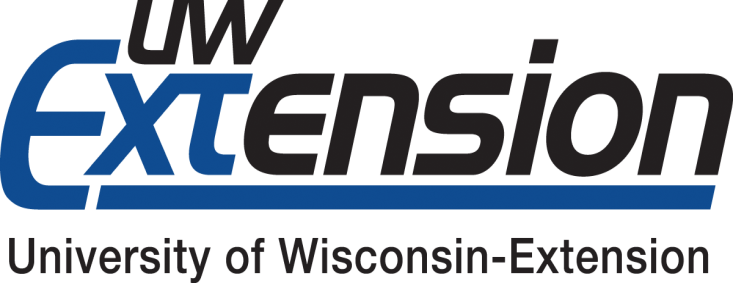 Food Label Lingo
Come and learn how to identify and understand the different parts of a food label.  
The resources and actionable tips gained will help you speak food label lingo and empower you to make nutritious decisions that will lead to lifelong healthy eating habits.
[Speaker Notes: Read through slides with participants]
Goals for today!
I can identify what a food label is
I can identify the parts/components of a food label
I understand all the parts/components of the food label
I can identify, explain and demonstrate how I would use food labels at home and in everyday food situations.
[Speaker Notes: Read through the “Goals” with the participants]
Eating Nutritious:  Choose My Plate
Eat colorful

Incorporate all 
    food groups in 
	your diet
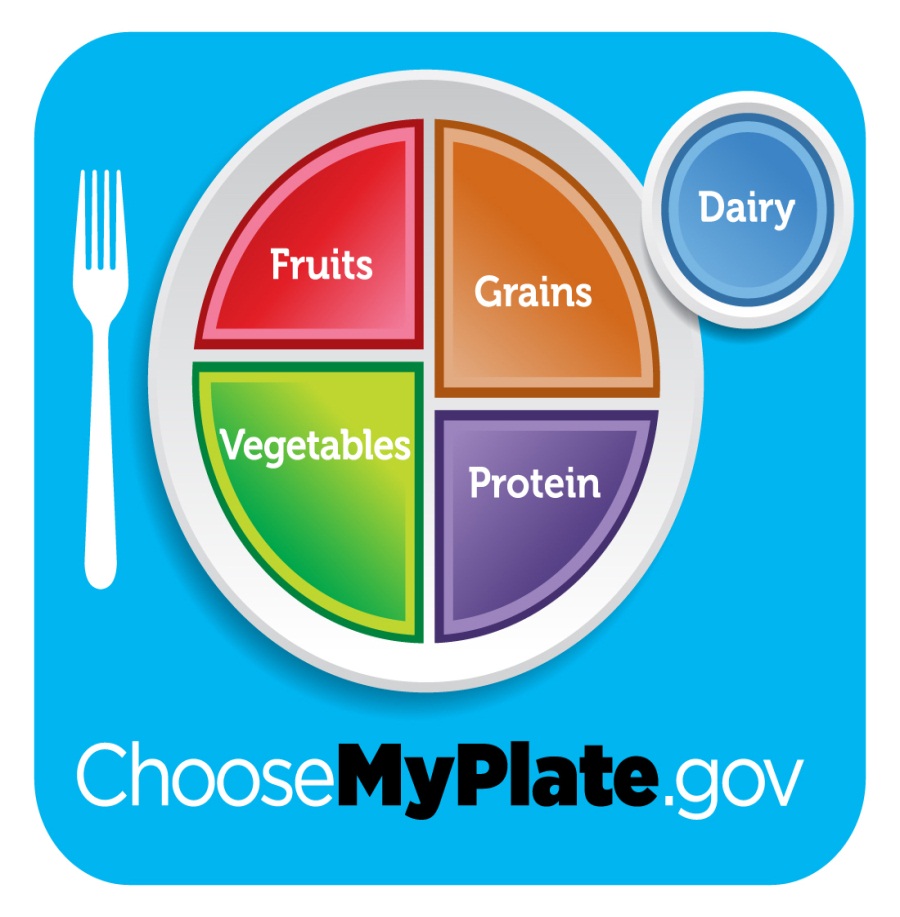 [Speaker Notes: Key Points:
If a person eats “colorful” or eats all the colors of the rainbow the more likely they are to eat all the food groups.  

People are often lacking fruits and vegetables.  If they eat more colors (colorful) they are more likely to increase their fruit and vegetable consumption.]
Did you?
Read a food label already today?
Eat something today with a food label on it?


How easy is it to determine a serving size?
[Speaker Notes: Gets them to recognize that food labels are on many products
Labels do require people to have a little background knowledge on what it all means 

Gets the participants thinking about their food choices 

Cover with participants that fresh foods (fruits and vegetables) do not have a label
Any food item made homemade will not have a label so portion control is important]
Food Label Icebreaker
Using the food product on the table
First glance is this a “healthy” choice for a snack?
Measure out how much you normally would eat
Guess what the serving size would be
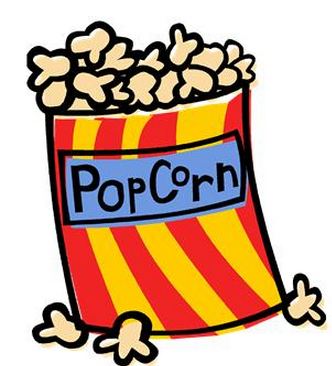 [Speaker Notes: Have popcorn available for participants to put in a cup or on a napkin]
Nutritious Value of Popcorn
Serving Size:  1 cup popped 
20 calories
0g fat (in popped)
28g carbohydrates
5g of dietary fiber
4g of protein

What do we add to popcorn that makes this a less nutritious snack?
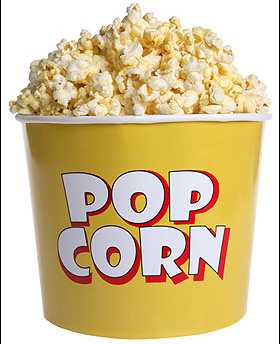 [Speaker Notes: This value is for air popped popcorn
Values may be altered slightly based upon the brand that is used]
What is a food label?
It is a resource found on packaged foods containing nutritional facts about the food item


Not all food items have food labels
Do we know some examples?
[Speaker Notes: No Nutrition Labels:
Fresh fruits and vegetables
Protein products (ground beef, pork chops)
Deli items 
Restaurant food items]
How do I read a food label?
Identify each part of the food label
Understand each of the parts 
What do they mean?
What are the numbers?


How does this label fit within my everyday nutritious eating?
[Speaker Notes: Next slides will break down what each part of the food label
Give guidelines of how to read and what the numbers mean

Deciding if the food item is a good choice or fits into your daily diet]
Let’s Take a Look
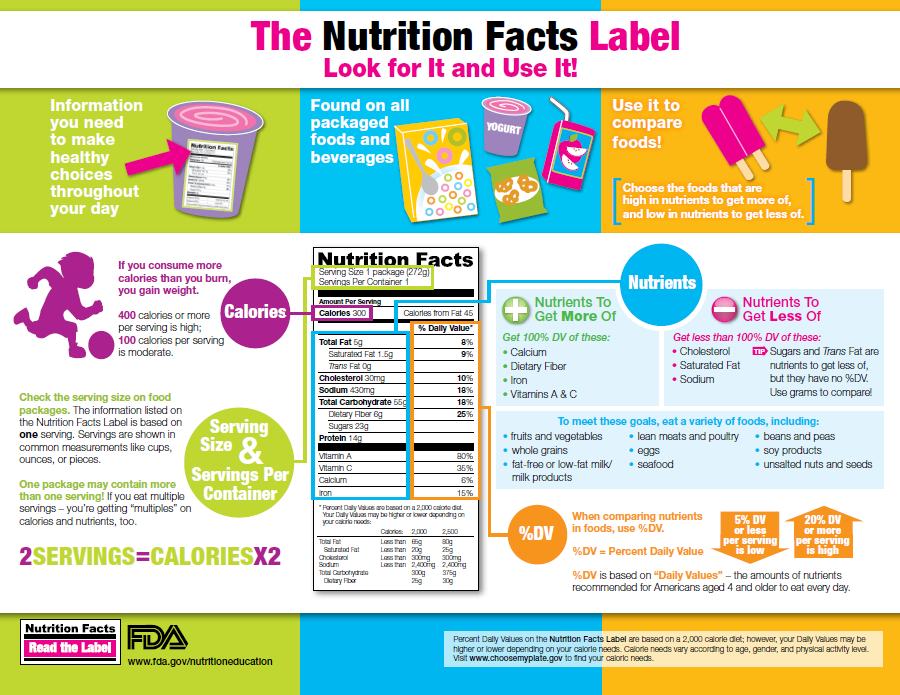 [Speaker Notes: Hand out which gives good guidelines and is a visual for all the sections we will be discussing]
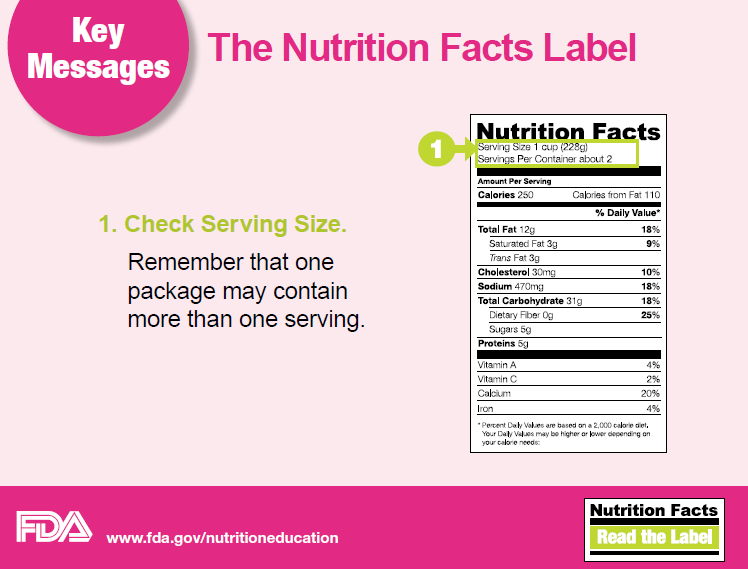 [Speaker Notes: Have the participants use the “The Nutrition Facts Label; Look for it and Use It” from the FDA

The handout will pull out each section and have the same messaging]
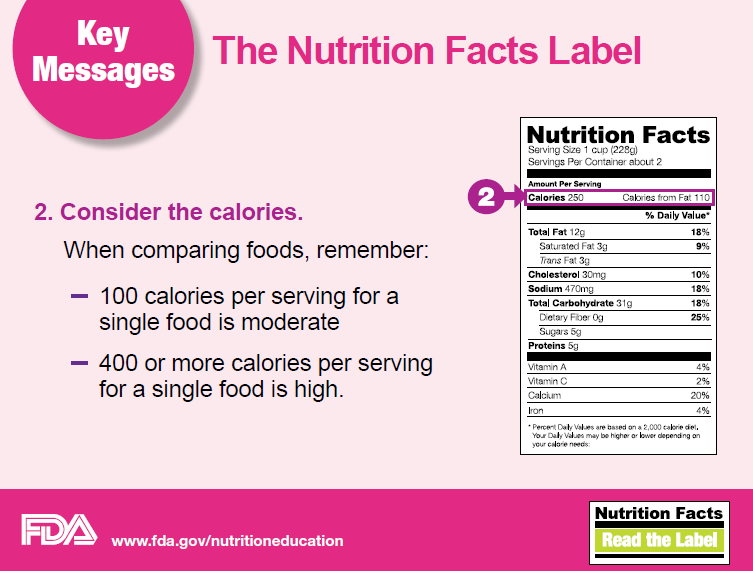 [Speaker Notes: Have the participants use the “The Nutrition Facts Label; Look for it and Use It” from the FDA

The handout will pull out each section and have the same messaging]
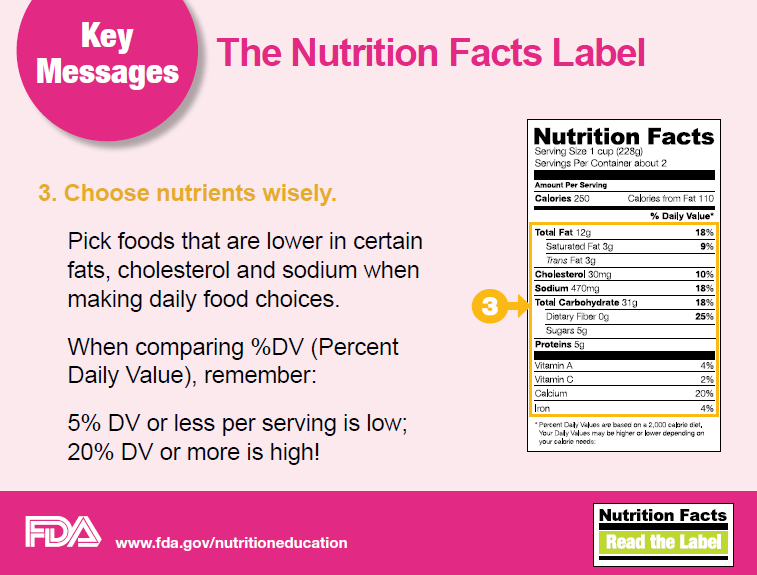 [Speaker Notes: Have the participants use the “The Nutrition Facts Label; Look for it and Use It” from the FDA

The handout will pull out each section and have the same messaging]
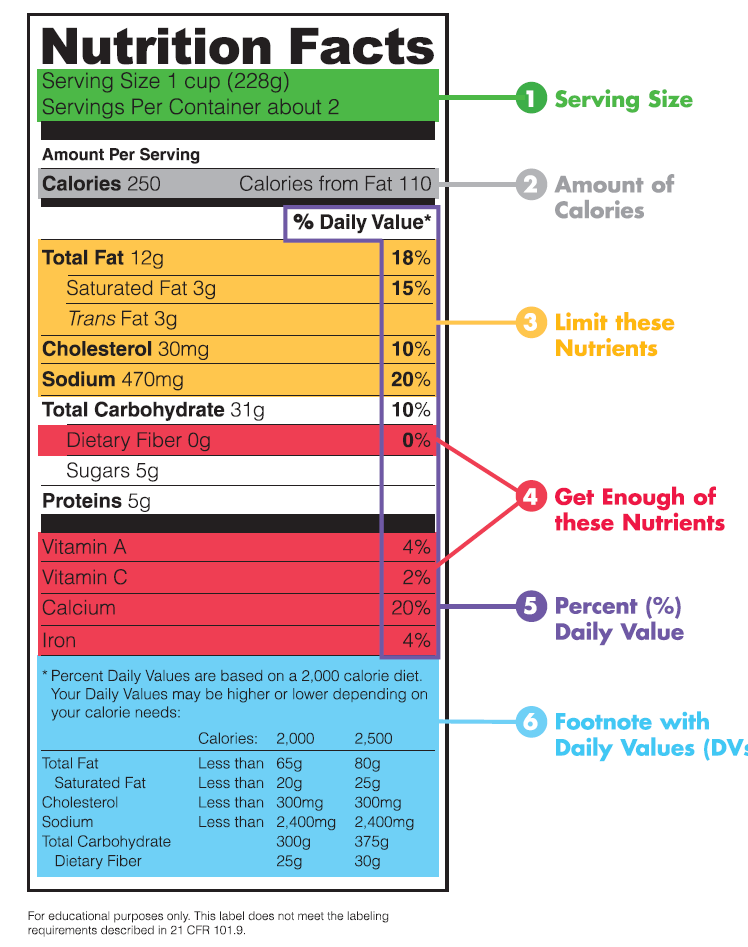 Parts of a Food Label
[Speaker Notes: Use the “Food Label Lingo” handout 

Participants can use this handout to make notes from the next 2 slides]
What does each part mean?
Serving Size
Helps with portion control
 
Amount of calories
Keeping track of calories will help you manage your weight
The amount of calories you eat should balance how many calories you are using
[Speaker Notes: Participants may want to write down some of the messaging 

Being aware and only eating the “serving size” will control the amount of calories, fat, etc.
Serving sizes help people control their portions which over time could lead to weight loss

Based upon age, weight, height and doctor recommendations a person can set a calorie limit for each day
The average calorie limit is between 2000 and 2500 calories each day

Input of calories should balance output of calories (exercise)
Having a high input and low output will lead to weight gain
Having a low input and high output will lead to weight loss

Key Point:  Find a healthy balance between input and output.  Follow recommendation of doctor]
What does each part mean?
Limit these nutrients
We often eat too much of these nutrients.  Limit the amount.  Stay below the Daily Value listed on bottom of label

Get enough of these nutrients
We often don’t consume enough of these nutrients.  Be sure to include them in your daily diet

Percent (%) daily value:
This percent will tell you how much it will contribute to your TOTAL daily diet
Quick Guide 5% of DV or less is low and 20% or more is high
[Speaker Notes: Participants may want to write down some of the messaging 

Nutrients in yellow are the nutrients you want to limit.  
These nutrients may lead to other health related issues (high cholesterol, heart disease)

Nutrients in red are the nutrients people tend to lack.  
Dietary fiber is important to maintain proper digestion.  Vitamins and minerals have many functions within the body.

Read through the Quick Guide of % of daily value]
Ingredients on the Food Label
Identify if the food is nutritious

Look for Nutritious foods listed first
Examples:  Whole Wheat Flour, tomatoes, corn, beef, chicken

Try to limit the amount of additives and preservatives  
No additives or preservatives listed first
Examples:  Salt, sugar, MSG, artificial colors
[Speaker Notes: Ingredients are listed by quantity.  
Ingredient listed first is the “most”
Ingredients listed last is the “least”

Ingredients that are long and hard to pronounce are usually additives/preservatives.  Eat foods with not a lot of additives and preservatives.]
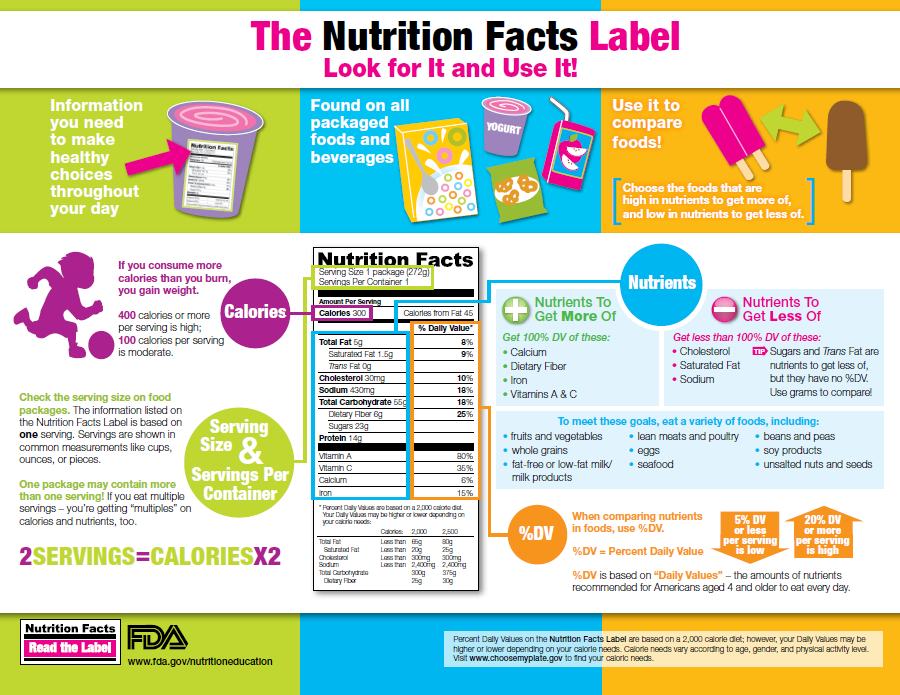 How can I use in everyday food situations?
Portion control
Follow serving sizes listed and only eat that amount
Example:  ½ cup cereal.  Measure out ½ cup instead of pouring a “bowl full”
Total calorie intake
How many calories are you eating each day?
Ingredients
Identifying the better “nutrition” option
At store compare the two products
Compare nutrition values and ingredients
[Speaker Notes: Review the handout 
All material has been covered]
What can the food label do for you?
Assists with overall control of portion sizes

Assists with receiving all the food groups and receiving adequate nutrients

Identify quality nutritious products

Children
Role model “positive” eating habits
Combat obesity 
Ages 9-13 is when they start making food decisions
[Speaker Notes: Read through slide]
Nutritious Meals
“When Packing a Lunch”
“Shaking Down Sodium”
“When Choosing Snacks”

Handouts are phrased for “kids”
Information is valuable for adults
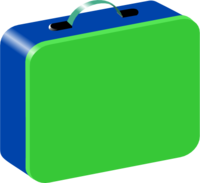 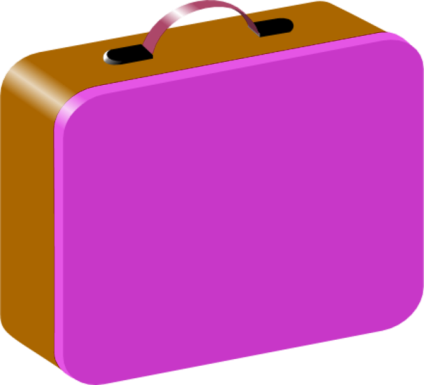 [Speaker Notes: Read through the handouts.  
Tips on the side have valuable information of what participants can do at home.]
What do the dates mean on foods?
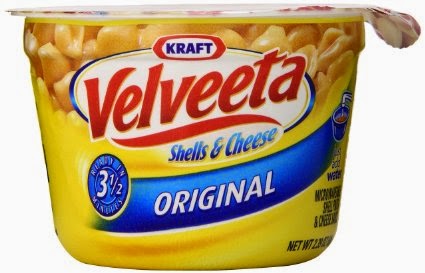 Best Buy Dates
Lose quality over time
The food is at its best before the date

Expiration Dates
Food loses quality 
Change in appearance and texture
Examples:  Dairy products and meat products
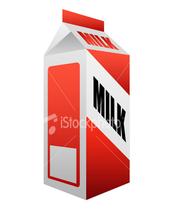 [Speaker Notes: Best Buy Dates:
Foods have been tested to maintain their quality until that date.  
Foods will lose quality after that date

Expiration Dates:
Change in appearance will be obvious 
If you “in doubt throw it out”]
Food Safety of Products
Food labels are on all “packaged” products

Look for 
Dents
Open packaging
Current Dates
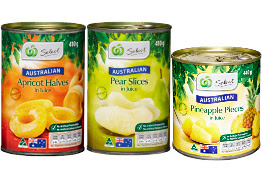 [Speaker Notes: Purchasing and Eating safe and quality food is essential for maintain proper health and wellness]
Speaking Food Label Lingo
Labels are one resource to help you 
Choose and eat more nutritious foods
Control your portion control
Remember parts when 
In grocery store
At home 
Out to eat
[Speaker Notes: Read through slide]
Check out
www.fda.gov/nutritioneducation

For more information on Food Labels 
Resources for parents and kids
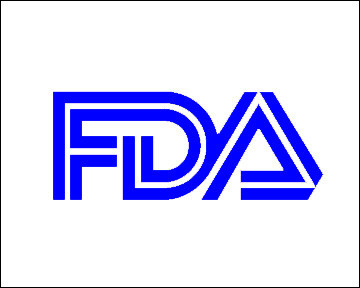 [Speaker Notes: Website provides more information about food labels and labeling of food products.]
Questions?
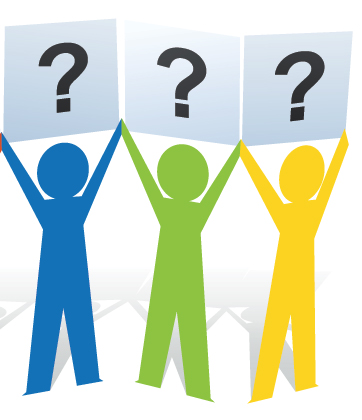 UW-Extension Family Living
To find out more information about Family Living 

www.facebook.com/UWExtensionFamilyLiving 

http://flp.ces.uwex.edu/
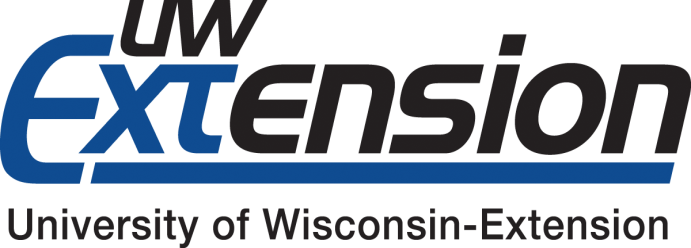 Food Label Lingo materials developed by Sarah Siegel, Family Living Educator, Wood County UW-Extension , 2015
University of Wisconsin, U. S. Department of Agriculture and Wisconsin counties cooperating.  An EEO Affirmative Action employer, the University of Wisconsin - Extension provides equal opportunities in employment and programming including Title IX and American with Disabilities (ADA) requirements.